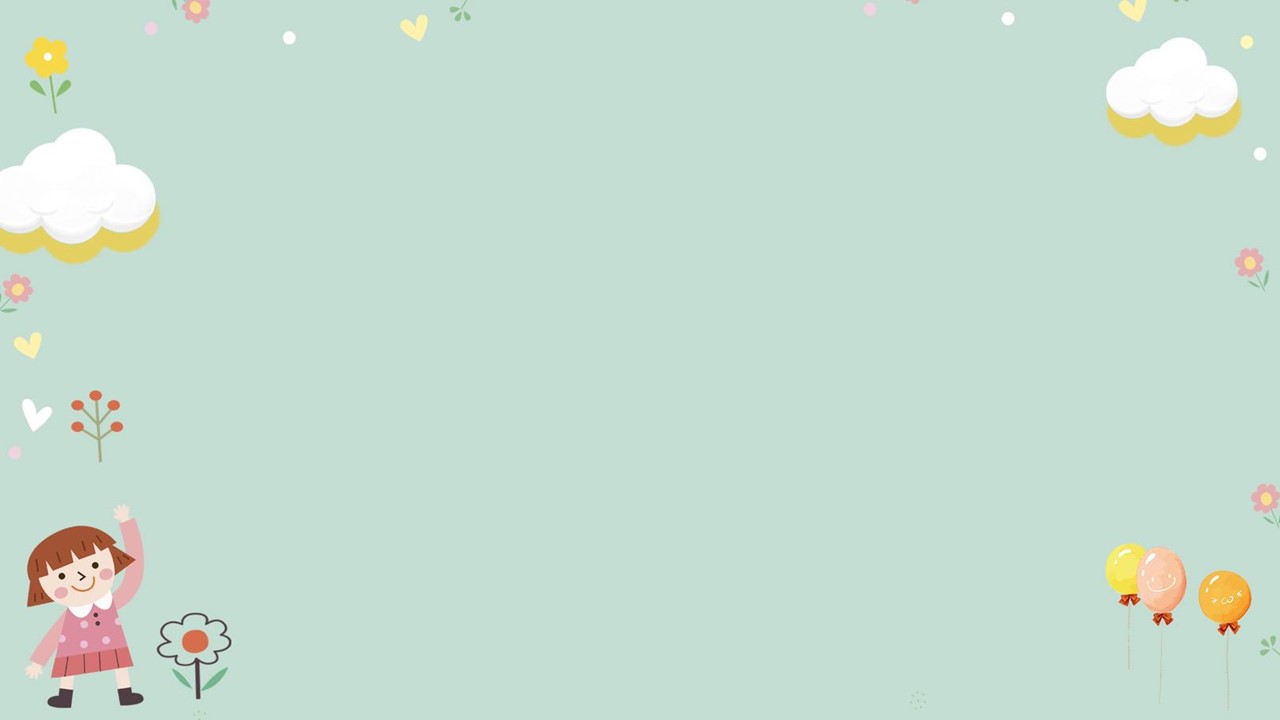 CHÀO MỪNG CÁC CÔ ĐẾN DỰ  GIỜ 
TIẾT TOÁN 1
Bài 20 : Ôn tập chung
Giáo viên: Nguyễn Thị Kim Huế-Lớp1D
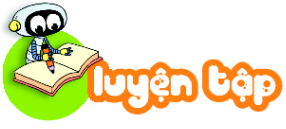 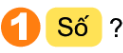 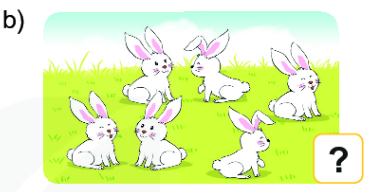 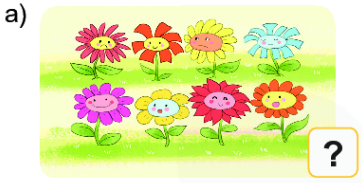 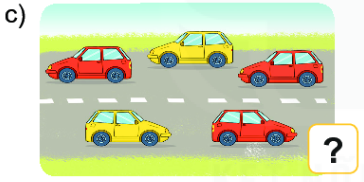 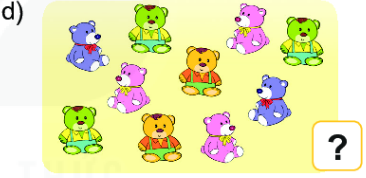 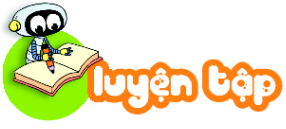 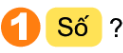 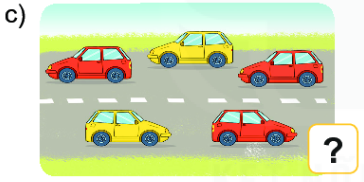 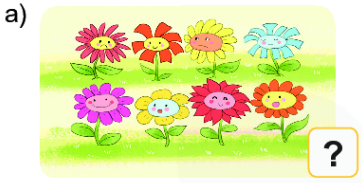 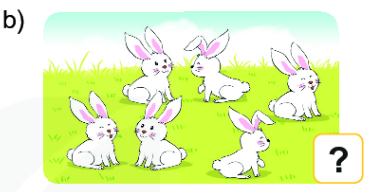 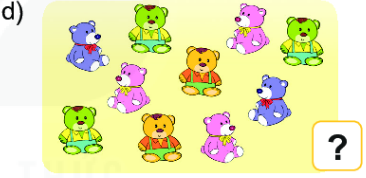 8
10
6
5
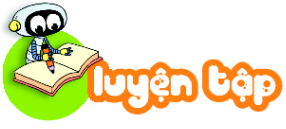 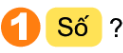 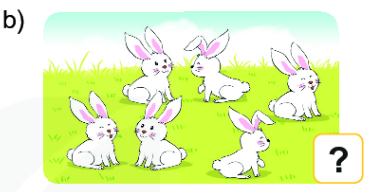 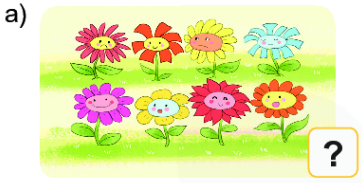 8
6
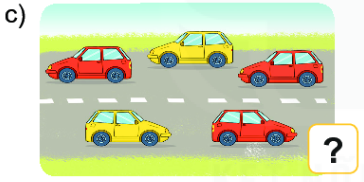 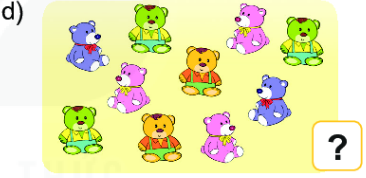 5
10
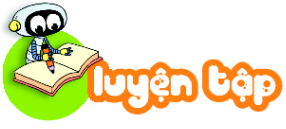 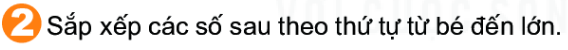 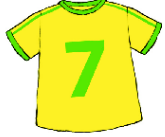 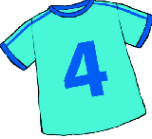 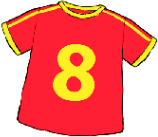 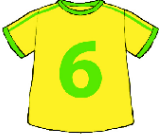 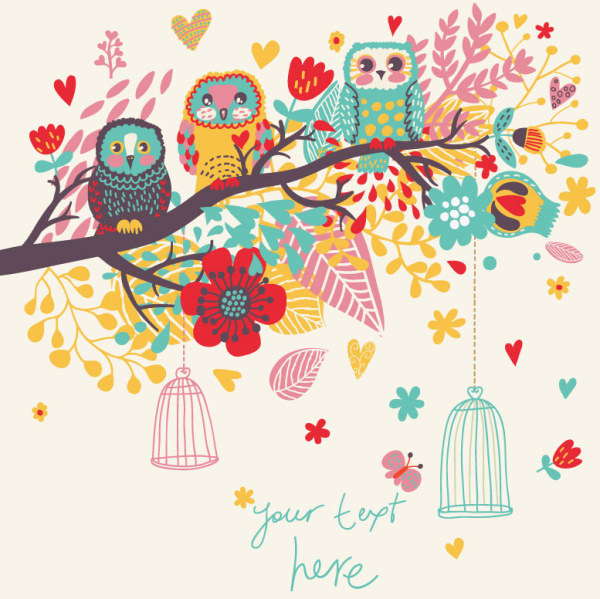 Giải lao
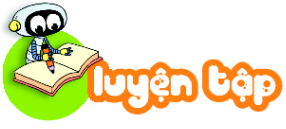 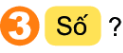 3 + 5 =   ?
8
6 + 4 =   ?
10
3 + 0 =  ?
3
8 – 4 =   ?
4
10 - 5 =   ?
5
5 – 0  =  ?
5
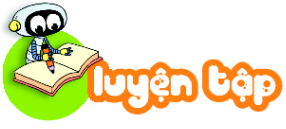 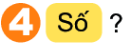 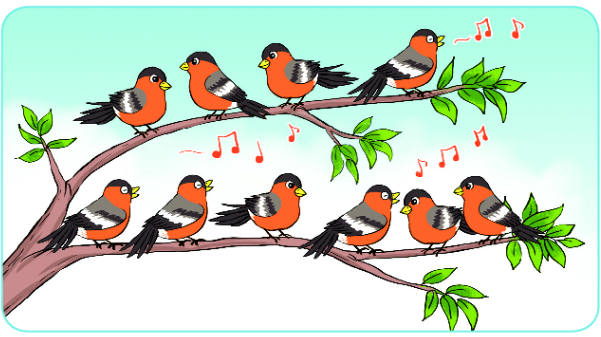 a)
?
4
+
?
5
=
?
9
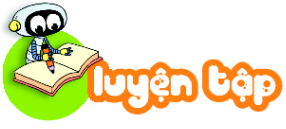 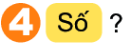 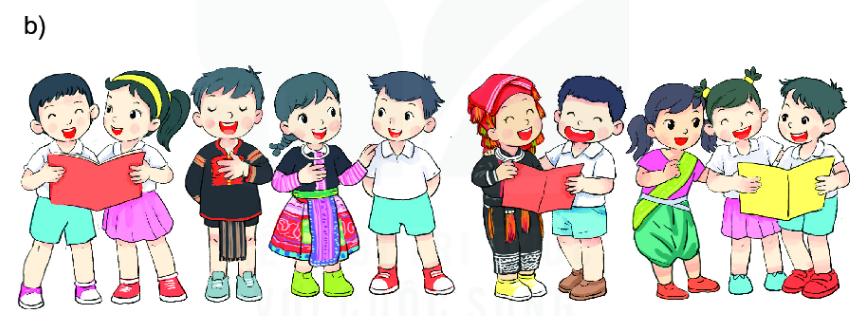 ?
10
-
5
=
?
5
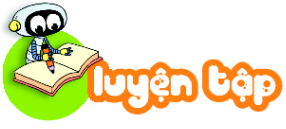 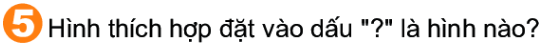 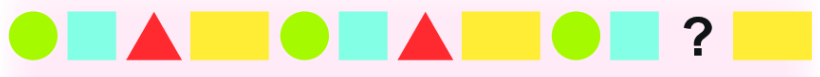 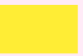 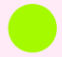 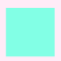 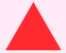 A.
B.
C.
D.